ChIP-sequencing: Library preparation and experimental design
Stéphanie Le Gras 
(slegras@igbmc.fr)
ChIP-seq
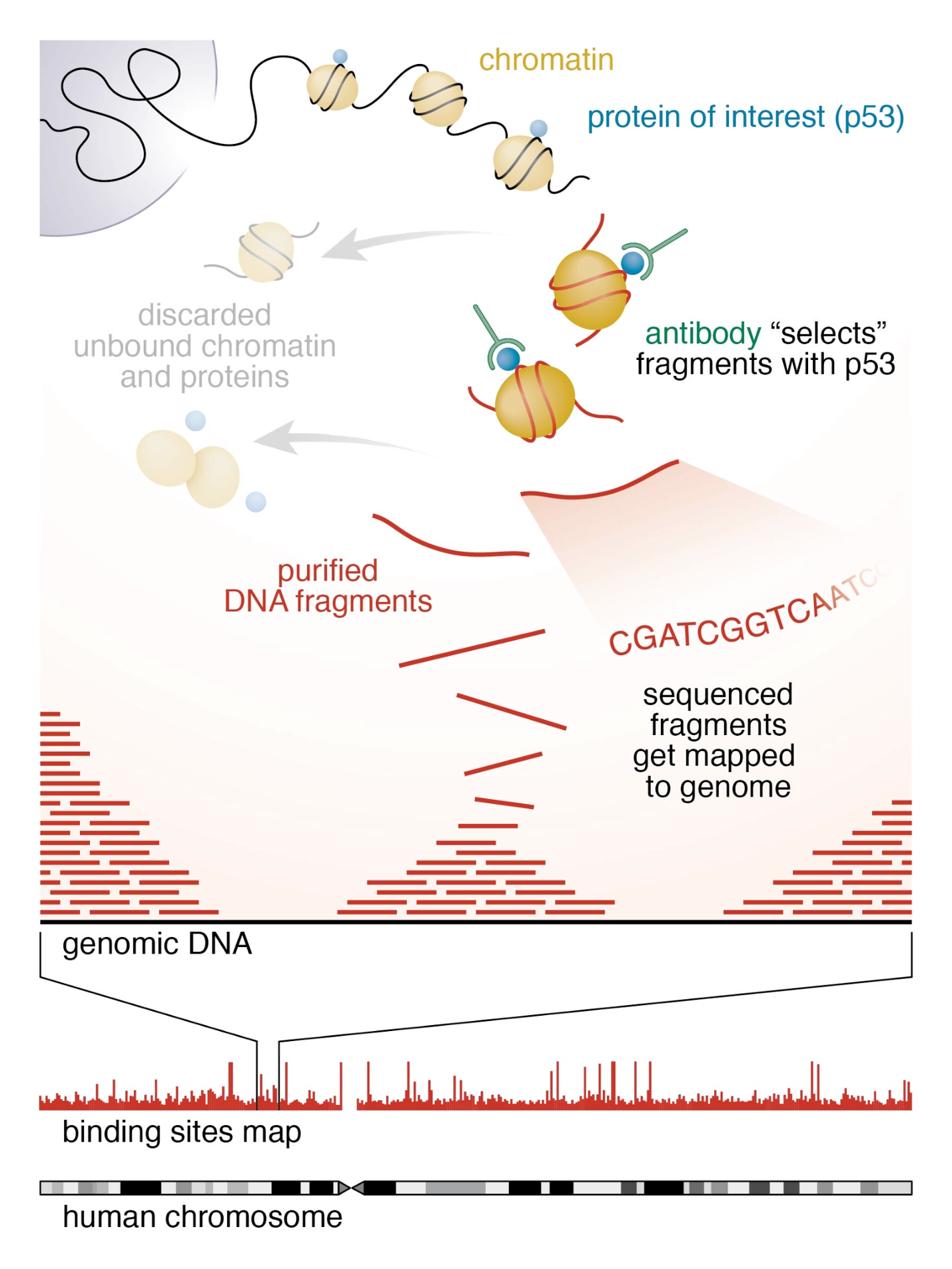 Johnson et al, 2007
Alternative to ChIP-on-chip (hybridization  technique)
ChIP-seq combines chromatin
immunoprecipitation and sequencing to
analyze protein interactions with DNA
It can be used to detect and analyze
Binding sites of various proteins bound to DNA  such as transcription factors (TF ChIP-seq)
Position of histone post translational
modifications (Histone ChIP-seq)
Nucleotide modification such as methylation  (MeDIP-seq)
Expected results of a ChIP-seq experiment are
genomic regions with significant sequenced
read enrichments (also called peaks)
https://hbctraining.github.io/Intro-to-  ChIPseq/lessons/01_Intro_chipseq_data_organization.html
2
ChIP-seq process
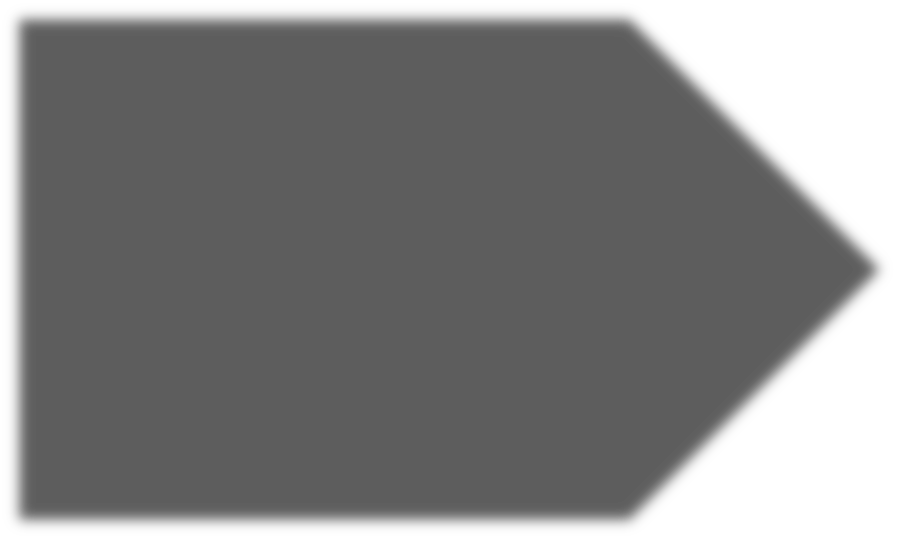 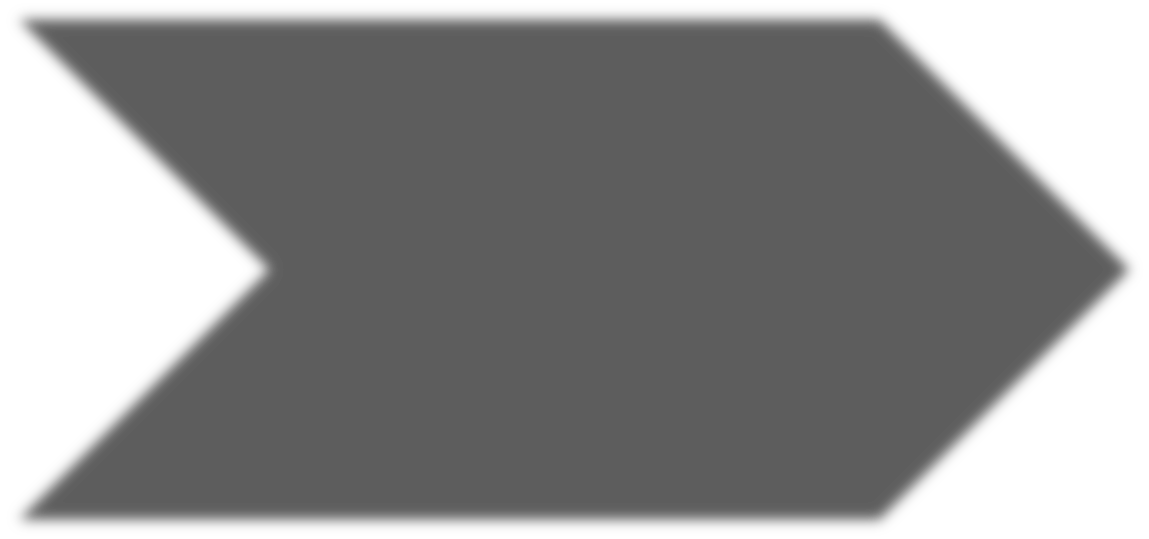 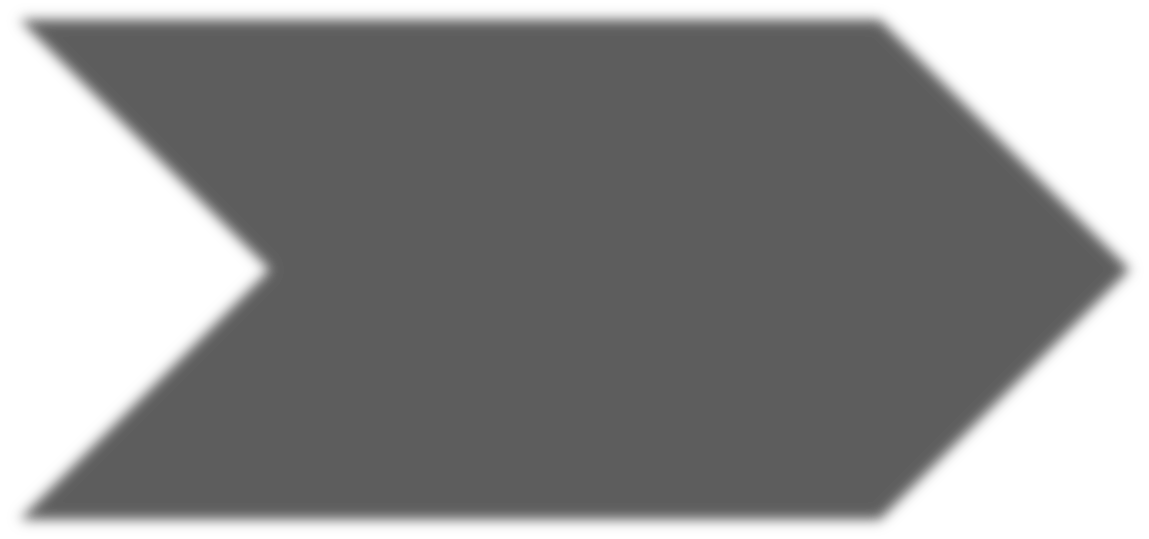 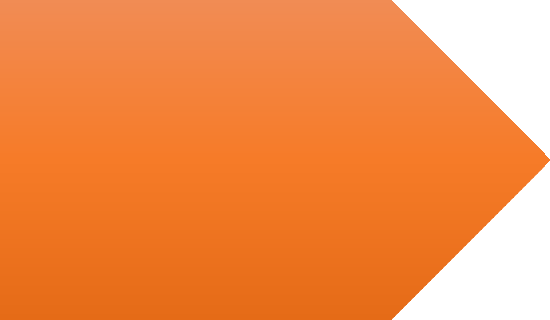 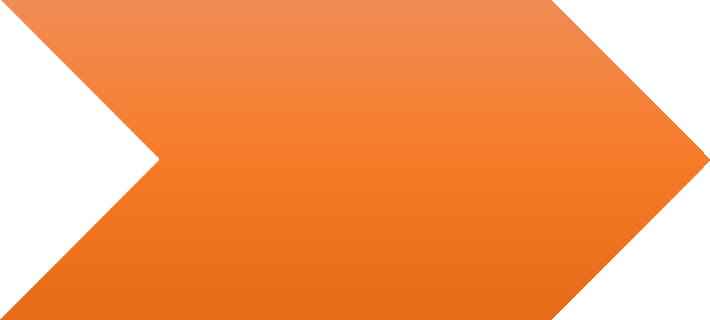 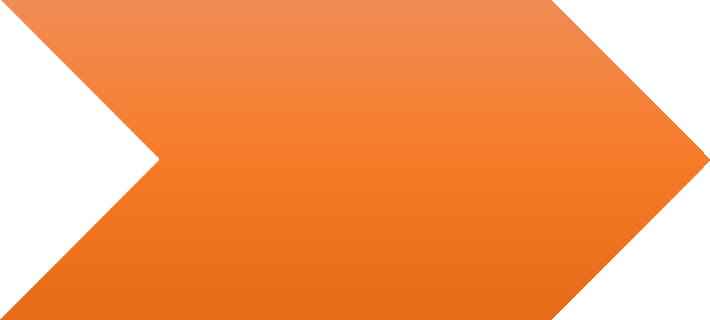 Library prep  and  sequencing
ChIP
Data analysis
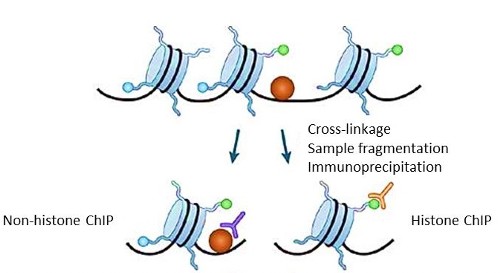 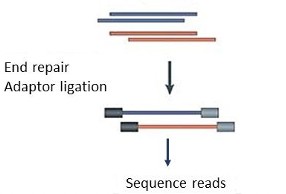 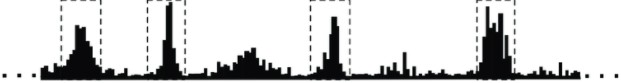 3
Chromatin ImmunoPrecipitation
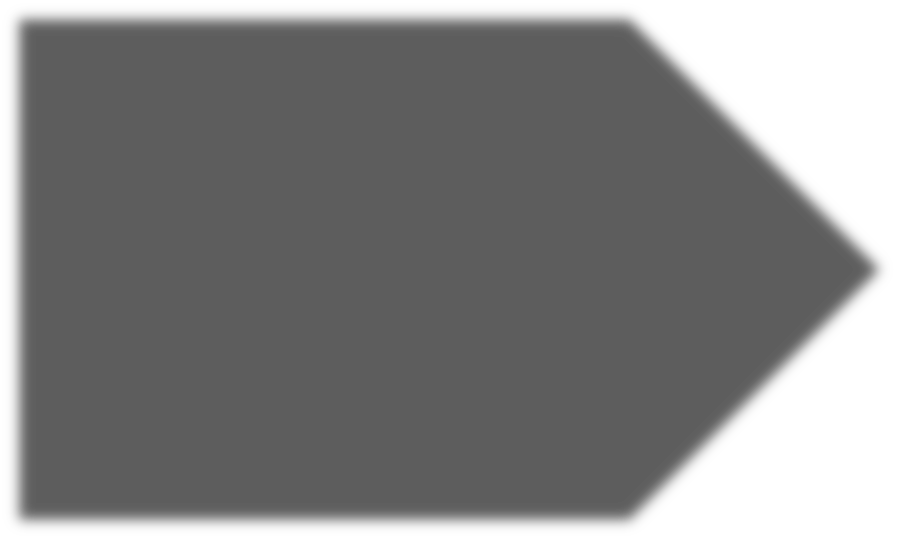 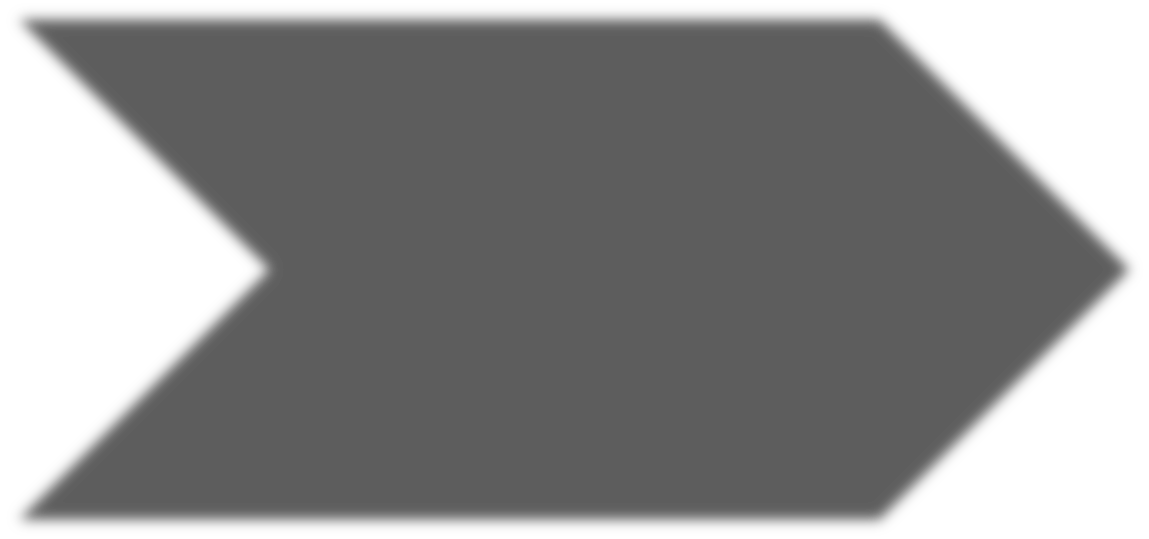 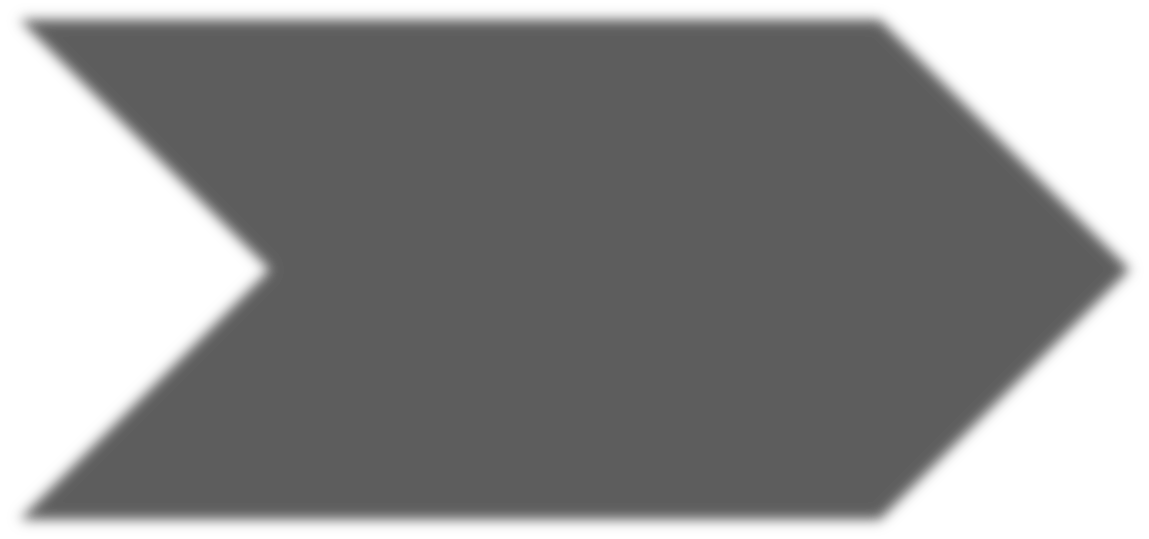 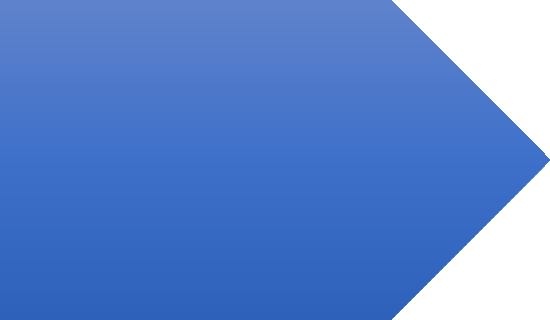 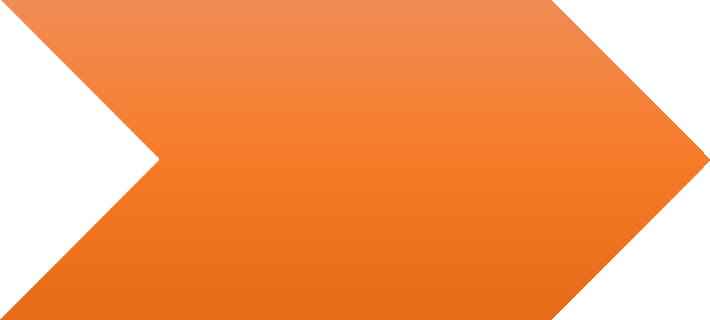 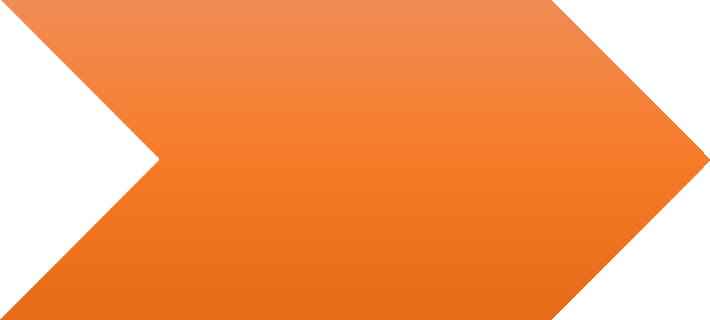 Library prep  and  sequencing
ChIP
Data analysis
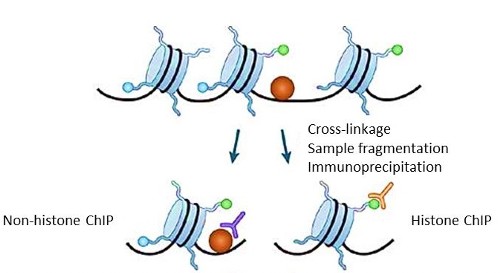 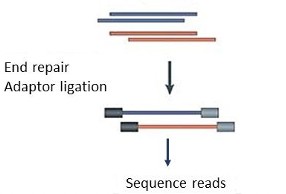 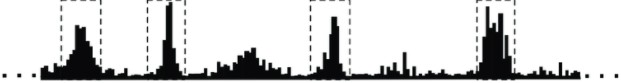 4
Chromatin ImmunoPrecipitation
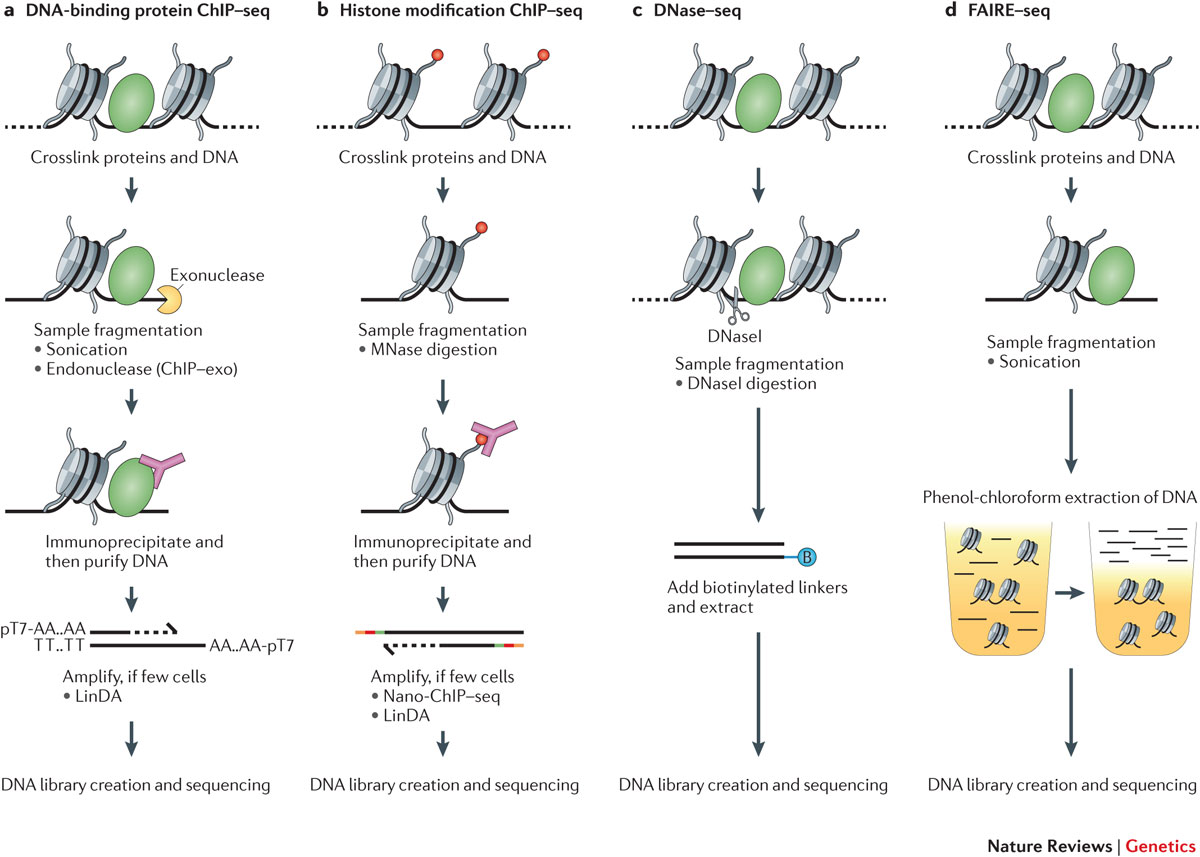 Nature Reviews Genetics 13, 840-852 (December 2012) doi:10.1038/nrg3306
5
Considerations on chIP
Complexity in DNA fragments ++

Antibody
Antibody quality varies, even between independently prepared lots of the same antibody (Egelhofer, T. A. et al. 2011)
Number of cells 
large number of cells are required for a ChIP experiment (limitation for small organisms)
Nano-ChIP–seq (Adli et al, 2011)
LinDA (Shankaranarayanan et al, 2011)
Cut&tag, Cut&run
Shearing of DNA (Mnase I, sonication, Covaris): trying to narrow down the size distribution of DNA fragments
6
Cut&Run, Cut&tag
7
Library prep and sequencing
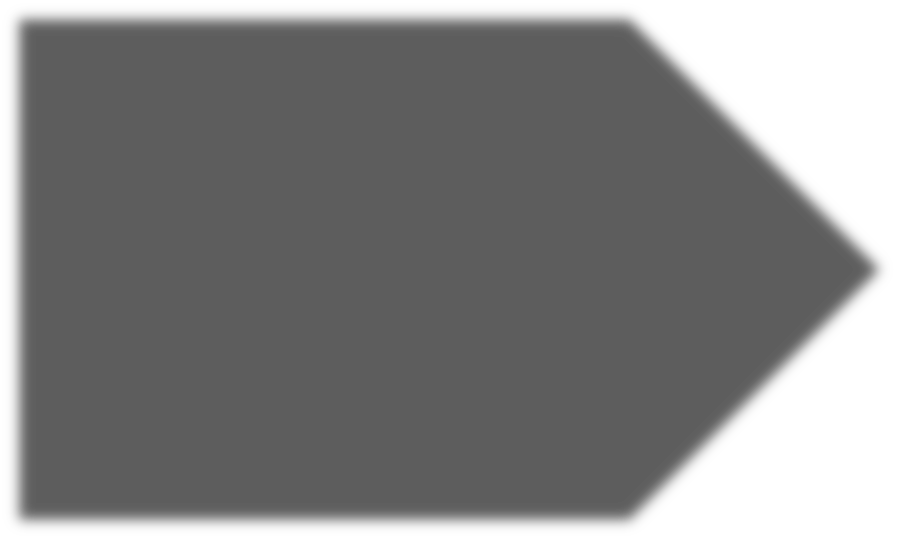 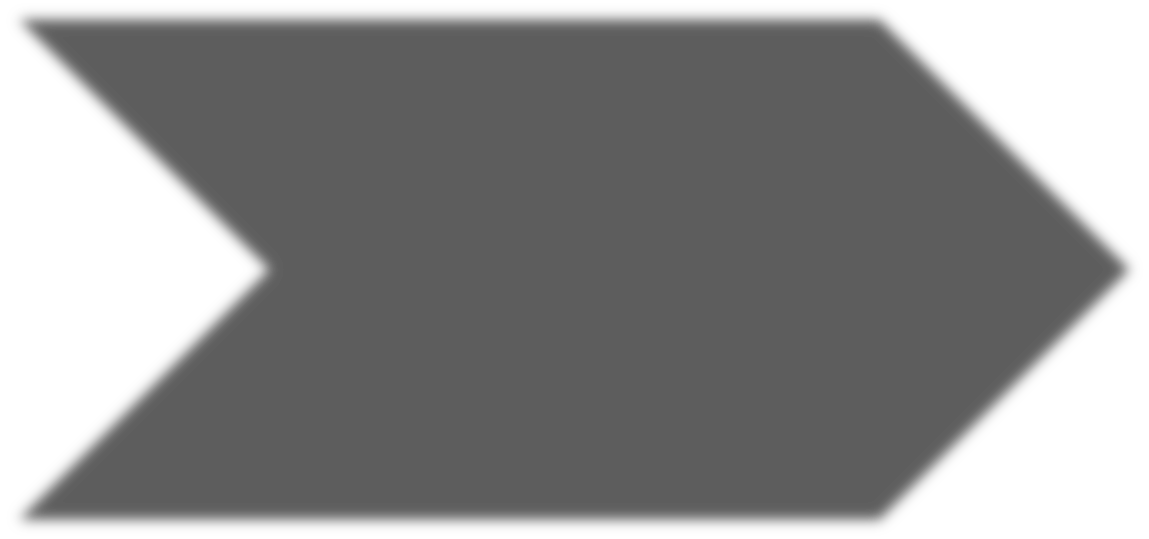 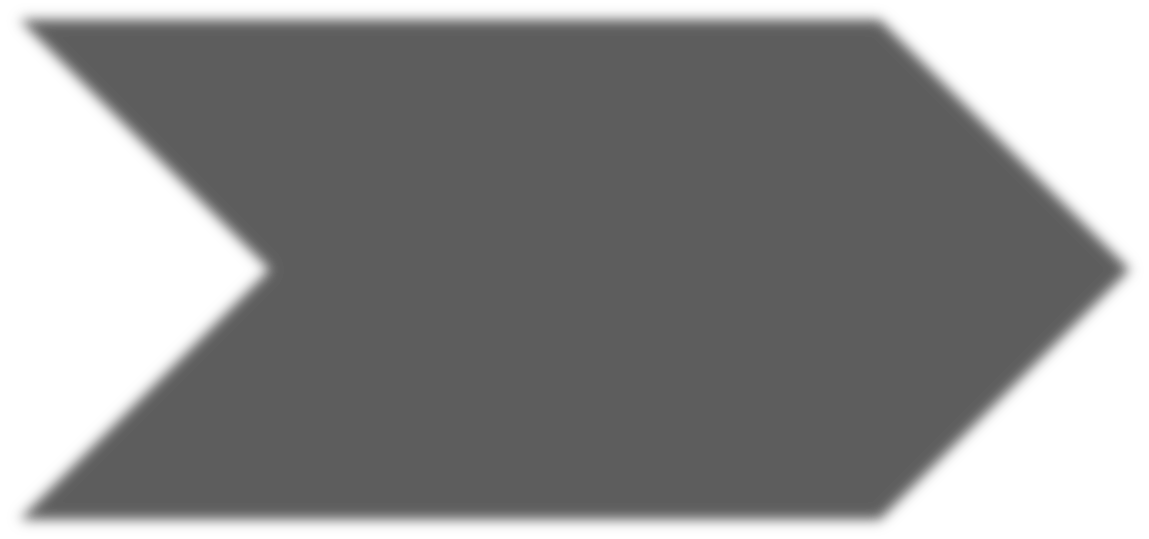 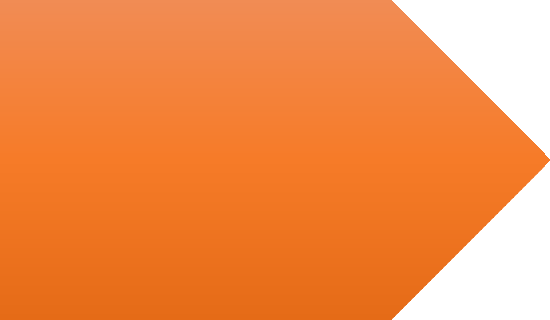 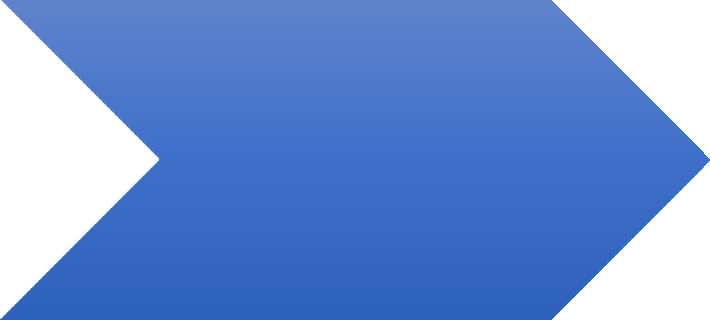 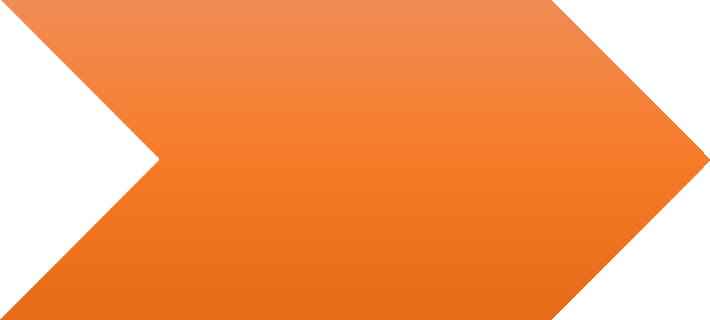 Library prep  and  sequencing
ChIP
Data analysis
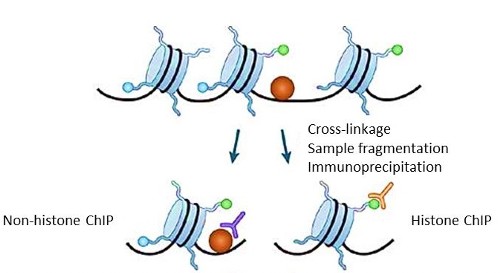 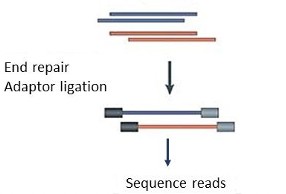 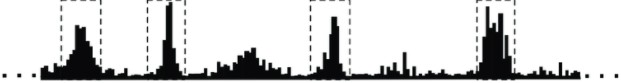 8
Library prep
Step between chIP and sequencing
The goal is to prepare DNA for the sequencing
Starting material: 
2-10ng of sheared DNA (Purification using Agencourt AMPure XP - Beckman Coulter)
The mean DNA fragment size should be below 500bp (Smear in a range of 100 to 700)
ChIP
Ligation of adapters
Size selection (200 or 600 bp)
PCR amplification
Single-end Sequencing	 Paired-end Sequencing
9
[Speaker Notes: Pas de purification entre les étapes. Adaptateurs avec une forme en boucle (evite dimer d’adaptateurs)
Size selection: bille amPure (Beckman). Ratio 1 pour 1. Volume à Volume. -> > à 200bp.]
Sequencing
Sequencer : Illumina HiSeq 4000
No. of reads per run, per sample : 
HiSeq 4000: 300-350 millions reads per lane
Multiplexing 8 samples per lane :~43 millions per sample 
Length of DNA fragment : ~200-600bp
No. of cycle per run : 50
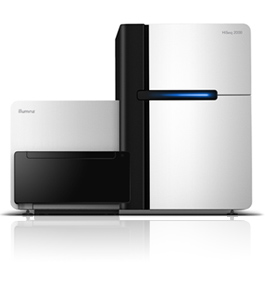 10
Single end or paired end?
Single end (most of the time)
Paired-end sequencing 
Improve identification of duplicated reads 
Better estimation of the fragment size distribution
Increase the mapping efficiency to repeat regions
The price!
11
Sequencing depth
Consider the depth needed depending on:
chipped protein,
12
Sequencing depth
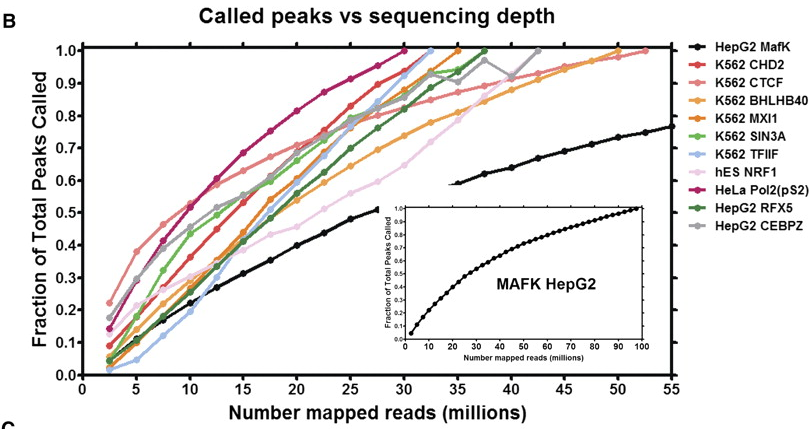 Landt et al, 2012
13
Sequencing depth
Consider the depth needed depending on:
chipped protein,
type of expected profile,
number of expected binding sites,
size of the genome of interest.
Ex:
For human genomes, 20 million uniquely mapped read sequences are suggested for point-source peaks, or 40 million for broad-source peaks. 
For fly genome: 8 million reads
For worm genome: 10 million reads
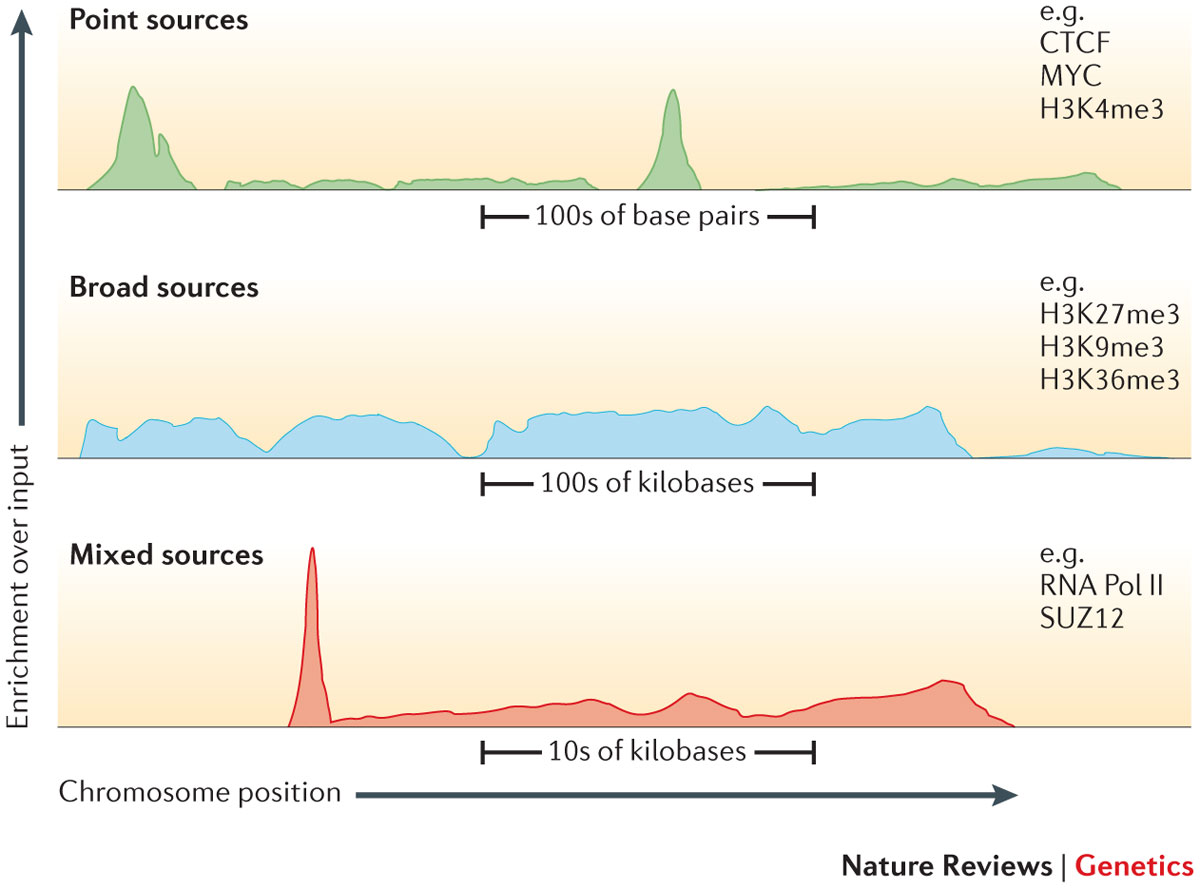 14
Control sample
Problem:
Only a fraction of sequenced reads corresponds to true signal (DNA fragments specifically selected  during ChIP). Non-specific enrichment is called background.
We want to extract regions in the genome that are specifically bound by the protein of interest
and not due to some experimental artefacts.
Solution:
In addition to chipped samples, control samples are also generated and sequenced. Control
samples don’t undergo specific immunoprecipitation thus read enrichments they might exhibit,
are non specific. By comparing chipped to control samples, regions showing read enrichment both
in control and chipped samples might be false positive enrichments and thus not retained as true  peak.
3 types of control are commonly used :
Input DNA : a portion of DNA sample removed prior to IP
DNA from non specific IP : DNA obtained from IP with an antibody not known to be involved in  DNA binding or chromatin modification such as IgG
Mock IP DNA : DNA obtained from IP without antibodies
15
Replicates
A minimum of two replicates should be carried out per experiment. 
Each replicate should be a biological rather than a technical replicate; that is, it represents an independent cell culture, embryo pool or tissue sample.
16
ENCODE
The Encyclopedia of DNA Elements (ENCODE) Consortium has carried out hundreds of ChIP–seq experiments and has used this experience to develop a set of working standards and guidelines
See: https://www.encodeproject.org/about/experiment-guidelines/
17
Data used in this course
18